The Secret Life of Walter Mitty
By James Thurber
Daydream Balloons…
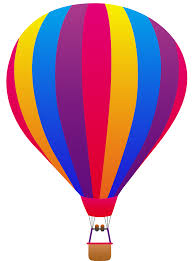 Sparked by driving a car in the cold, rain
Daydream One


What is Walter Mitty like in reality compared to his daydream self?
Walter Mitty is a commander in the military and it is up to him to be in charge and fly the plane through the hurricane-fearless hero
Mitty was driving too fast and Mrs. Mitty yells at him to slow down-nags him
Walter Mitty
Reality
Daydreams
Useless
Insecure
Timid
Incompetent 
Inadequate at simple tasks
forgetful
Confident
Successful
Outgoing
Courageous
Skillful 
Mastery of intense tasks
How does Thurber use characterization to develop Walter Mitty’s character?
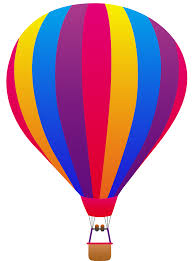 Sparked by passing a hospital- Mrs. Mitty was nagging him about seeing his doctor
Daydream Two
Walter Mitty is a famous doctor-the specialists can’t fix the machine and save the millionaire banker (important patient) but Dr. Mitty is the hero who fixes the machine and operates to save the patient when no one else can do it!
Are Mitty’s daydreams interfering with his real life?
The parking lot attendant yells at him because Mitty is having trouble parking his car in the lot and went in through exit only
Parking lot attendant has to park his car for him
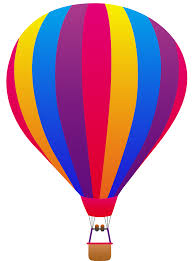 Sparked by a newsboy selling newspapers about a current trial
Walter Mitty is the defendant in a trial accused of committing murder (expert with guns)- admits that with arm in a sling he could still have shot the gun 300 feet away- incriminates self to show how skillful he is with guns!
Daydream Three
He says puppy biscuits aloud- remembers his wife asks him to pick it up and a lady laughs at him poking fun for saying puppy biscuit
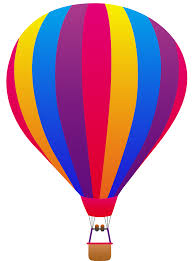 Mitty is captain in a battle and is planning to fly a bomber to blow up enemy ammunition- so arrogant about the task that he drinks too much brandy before the mission
Sparked by Liberty Magazine showing pictures of the war
Daydream Four
Mrs. Mitty is annoyed that SHE  had to wait for him.
What kind of character is Mrs. Mitty? Do you think that this adds to his daydreaming?
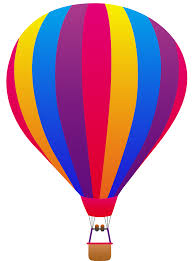 Walter Mitty is leaning on the wall facing the firing squad and he dies a war hero-killed by the enemy
Daydream is sparked
By Mrs. Mitty nags him about being forgetful and making her wait, so she leaves him outside to wait for her again
Day Dream Five
Walter Mitty stands confident knowing that he is inscrutable to the end- misunderstood/not easily interpreted until the end- his wife will never understand him!
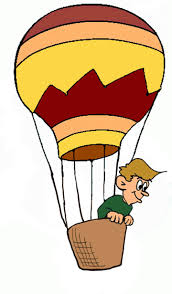 How does Walter Mitty misuse Jargon? Why does the author do this to add to the character development of Walter Mitty?